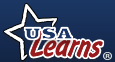 Ready for the Interview
N-400 Part 1: Information About Your Eligibility
Listen to Maria (1-10)
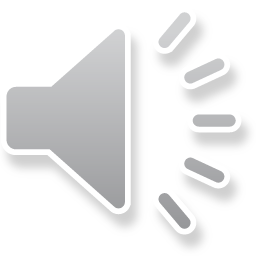 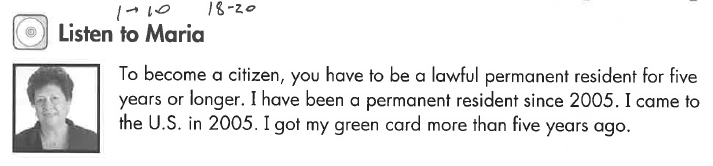 Key Vocab:
Permanent resident
“Green card”
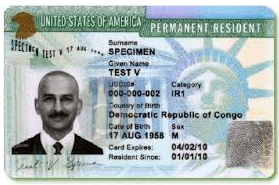 Maria’s Interview
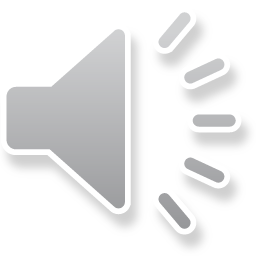 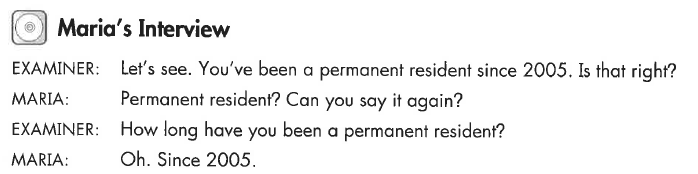 Q & A:
How long have you been a permanent resident?
Since 2005
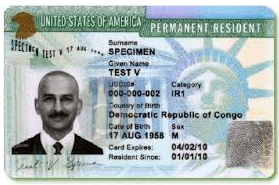 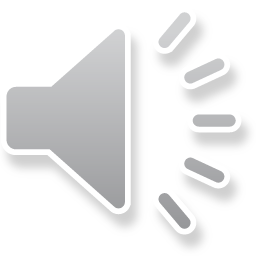 Listen to Susan
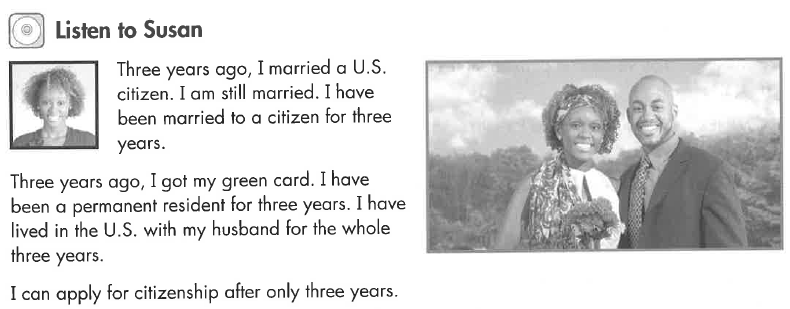 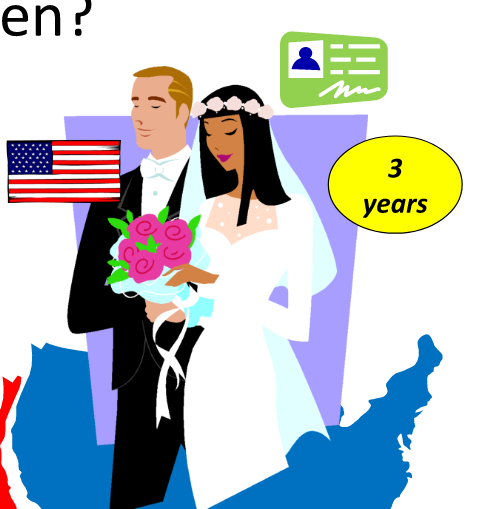 Key Vocab:
Married
US citizen
Susan’s Interview
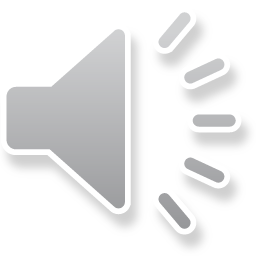 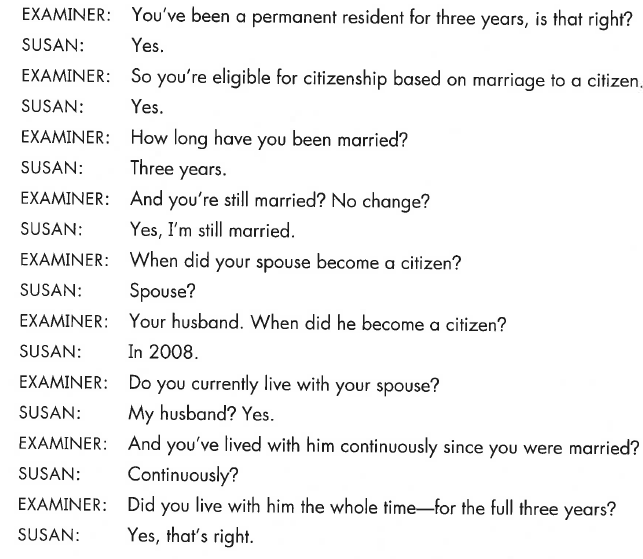 Q & A:
How long have you been married?
3 years
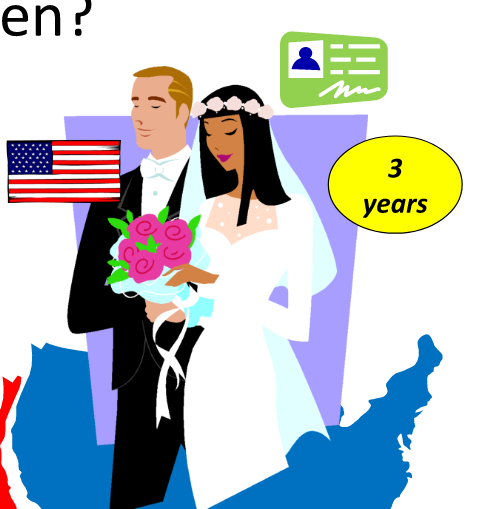 What Will YOU Say?
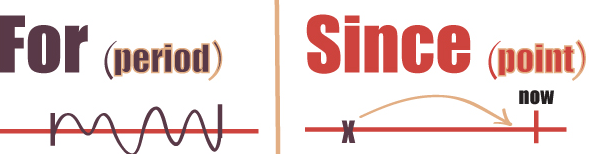 How long have you been a permanent resident?
How many years have you had your green card?
When did you become a permanent resident?
Since 2012
For 5 years
In 2012
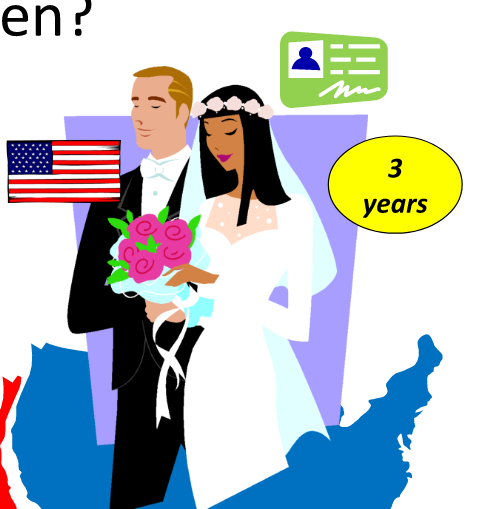 What Will YOU Say?
Is your application based on marriage to a US citizen?
When did your spouse become a US citizen?
When did you get married?
How long have you been married?
When = date
In 2010
How long = number
For 7 years
Practice What You Learn
Eligibility Based on 5 Years
Eligibility Based on Marriage
How long have you been a permanent resident?
How many years have you had your green card?
When did you become a permanent resident?
Is your application based on marriage to a US citizen?
When did your spouse become a US citizen?
When did you get married?
How long have you been married?